Outfoxed
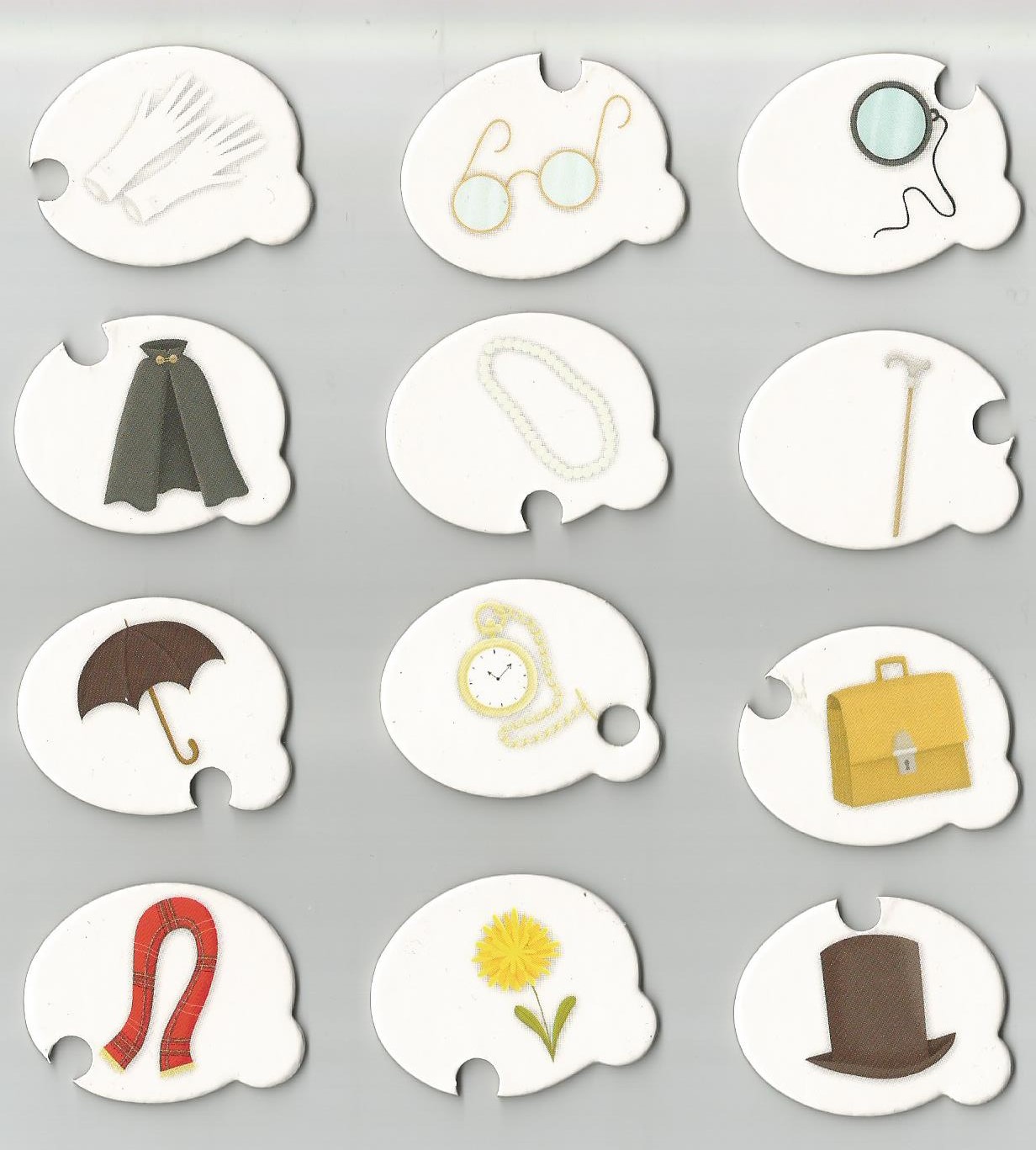 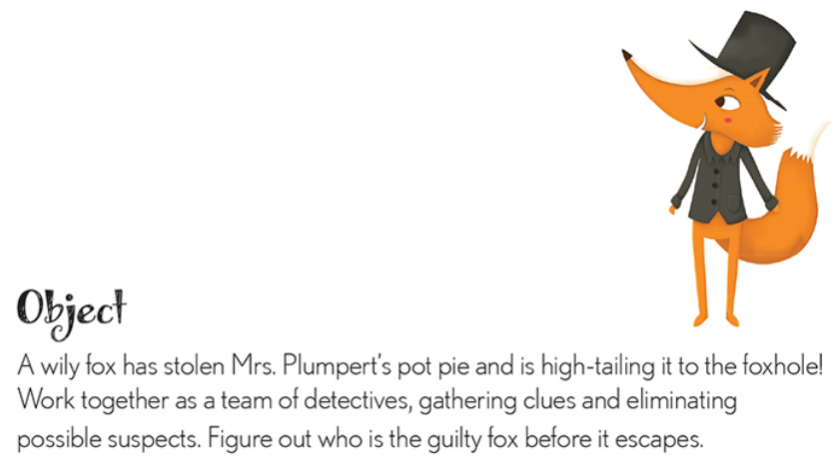 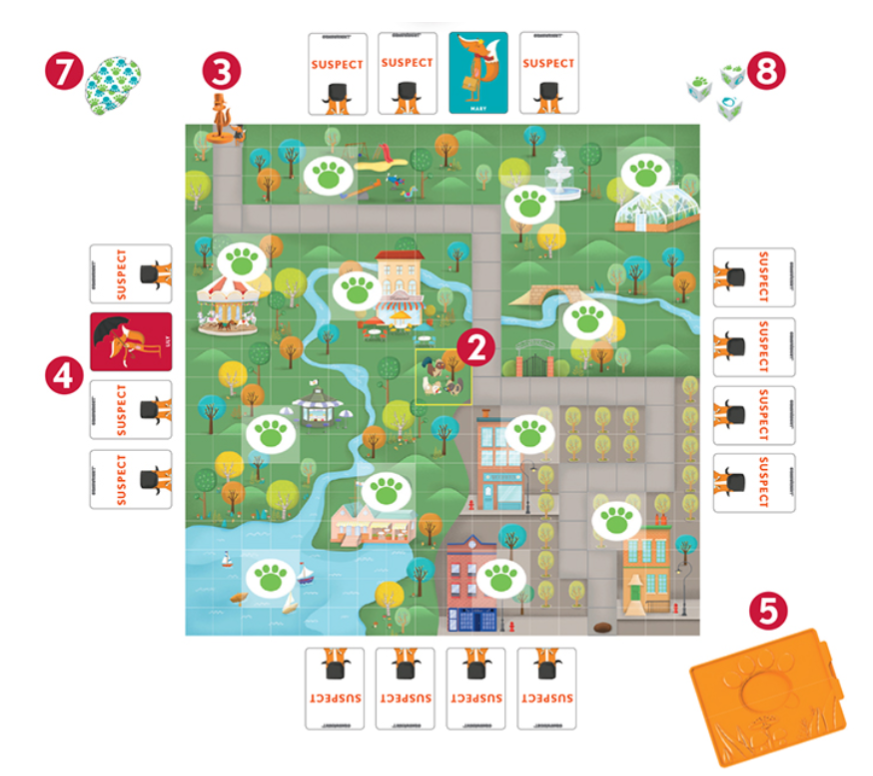 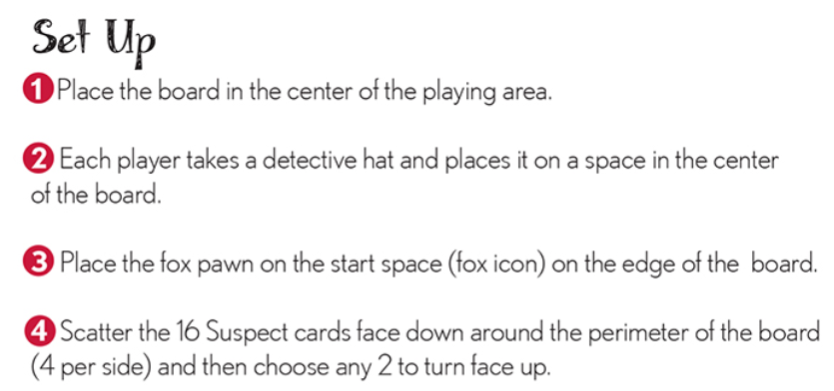 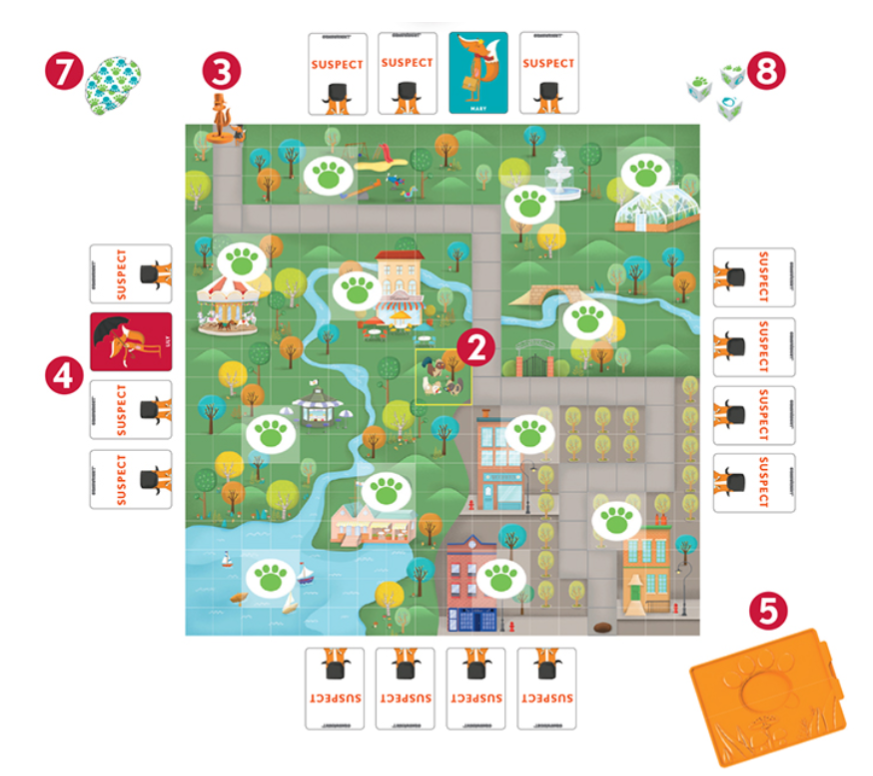 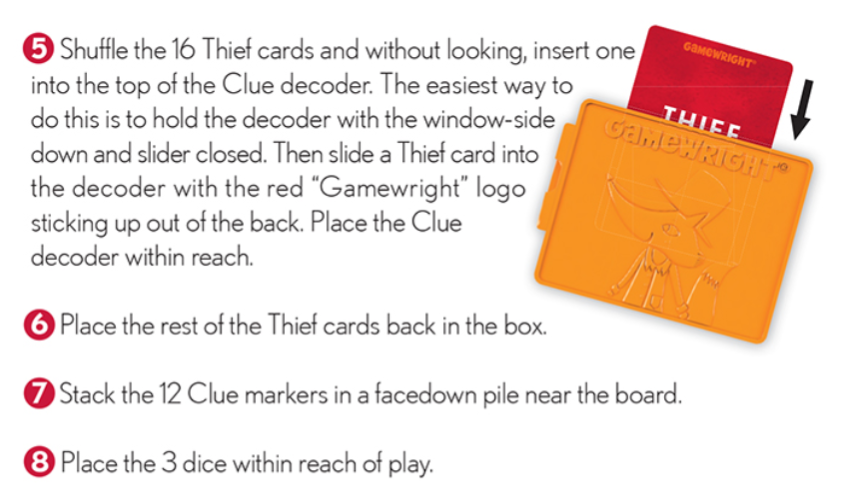 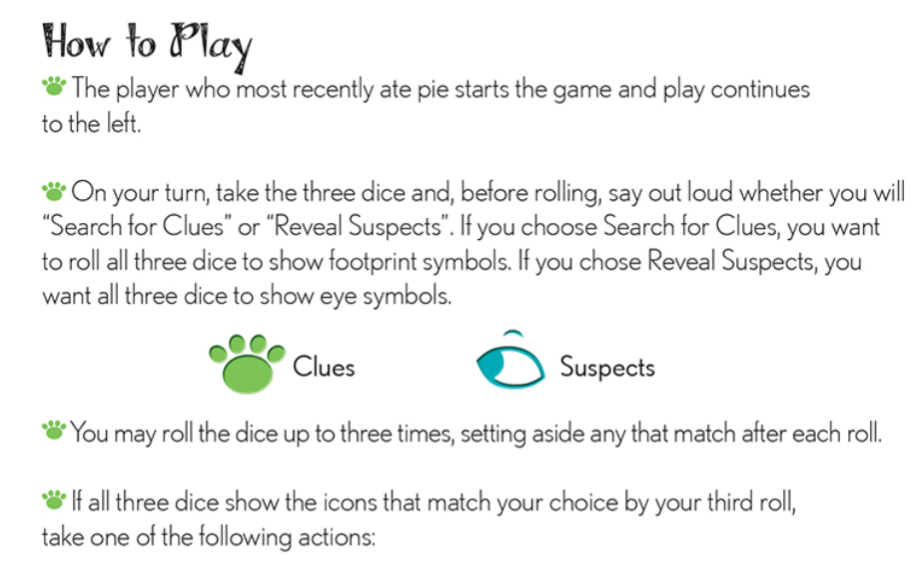 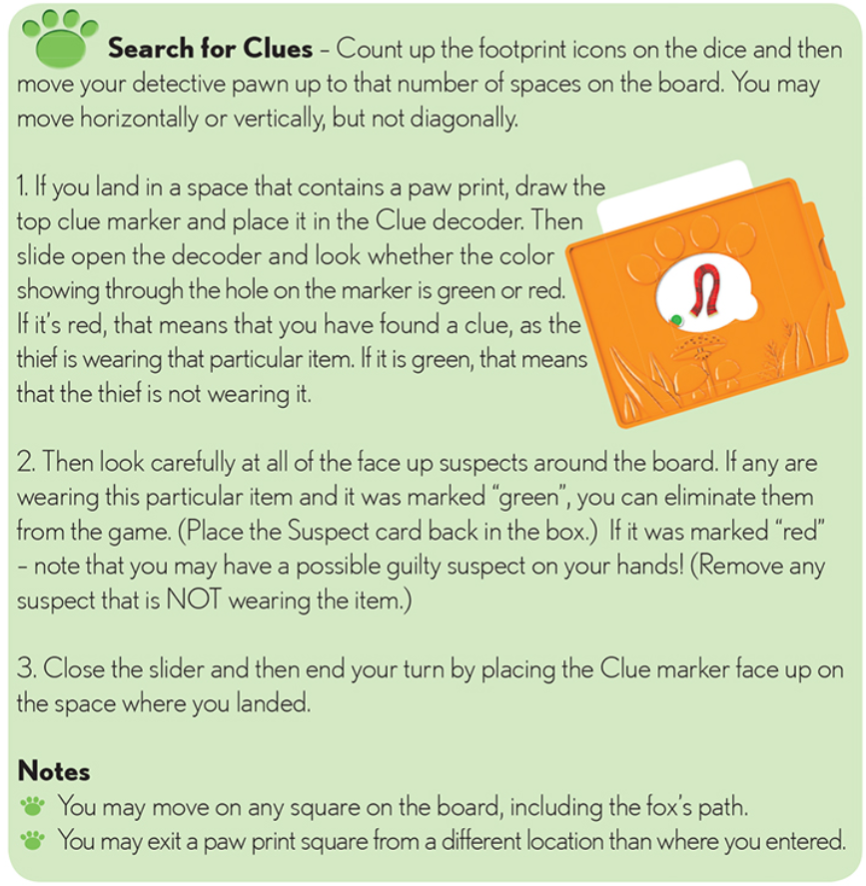 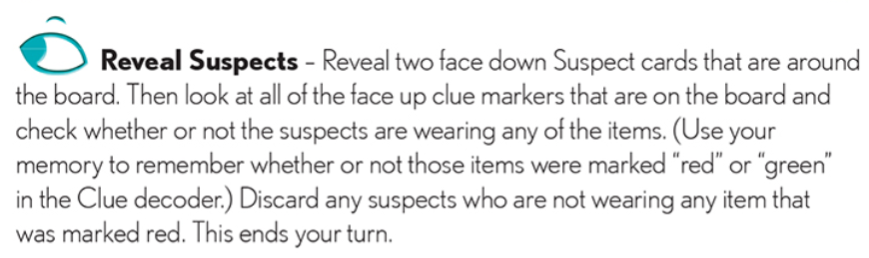 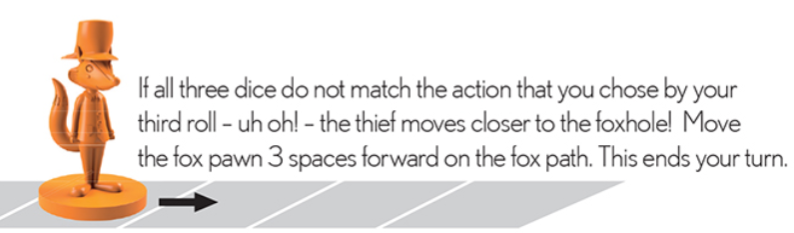 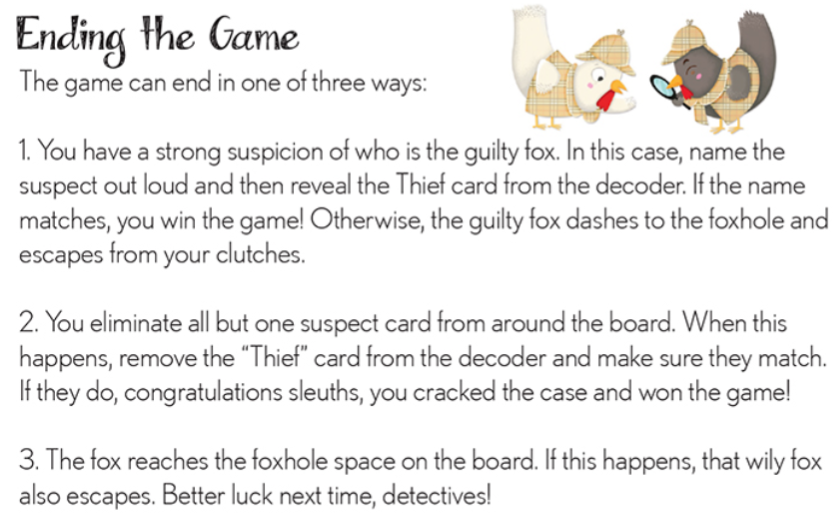 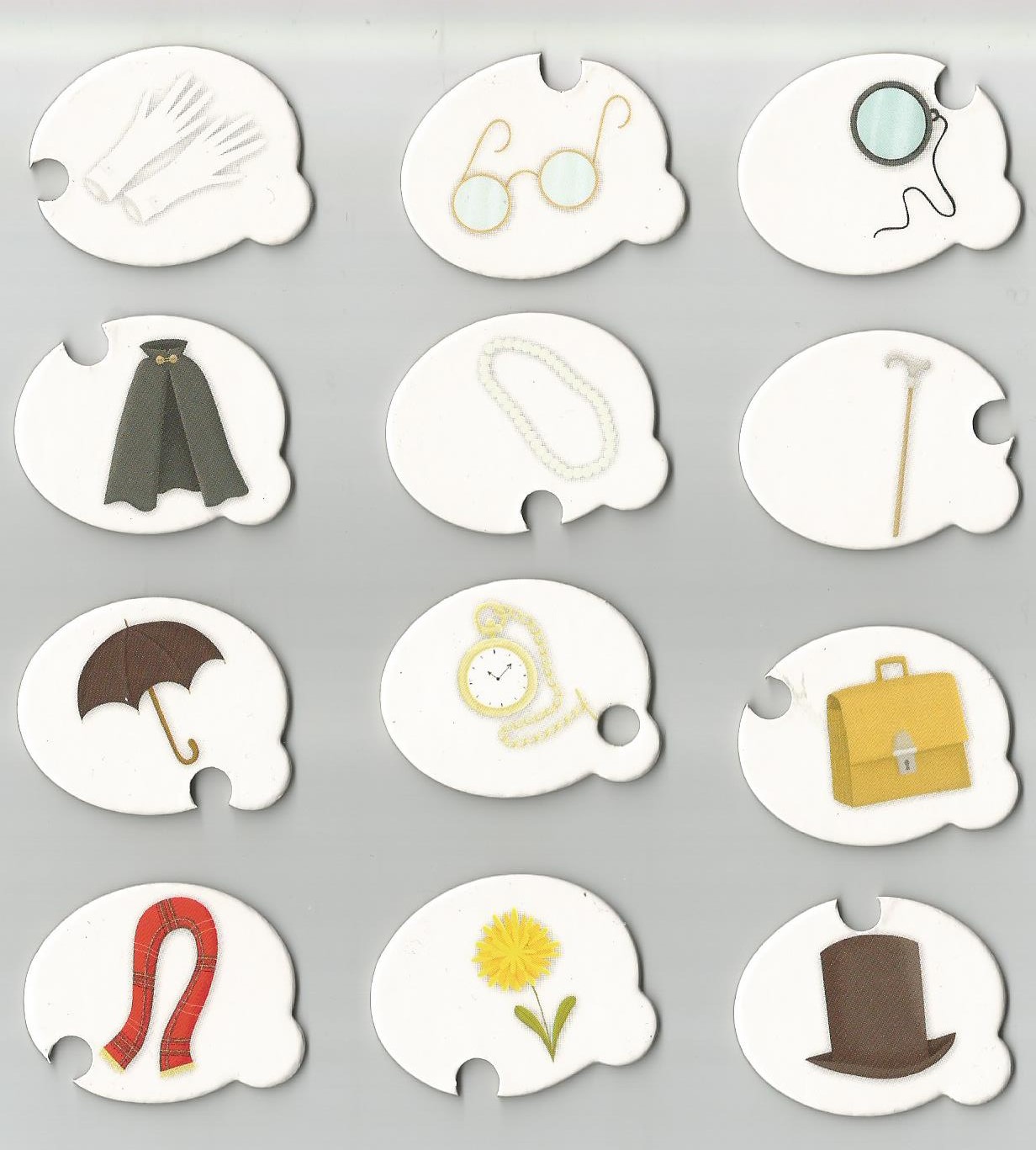